التكامل بين المحاسبة الادارية الاستراتيجية ونظم إدارة الجودة
أ.د.منال جبار سرور 
محاضرة ملقاة على طلبة دكتوراه محاسبة /محاسبة ادارية
دكتوراه محاسبة/ الكورس الثاني
2018-2019
إن كل من المحاسبة الإدارية الاستراتيجية متوافقة من الناحية النظرية وتكمل بعضها البعض في الممارسة العملية، إذ إنه يبدو أن نموذج ISO 9000 يفي بجميع المتطلبات التي يجب استخدامها لدعم المحاسبة الادارية الاستراتيجية، حيث أنه يوفر منهجًا متناسقًا للإدارة المتكاملة يمكنه تسهيل التطبيق المنهجي للأدوات الفردية المختلفة الخاصة بالمحاسبة الإدارية الاستراتيجية (على سبيل المثال، تكاليف الجودة، تكلفة سلسلة القيمة، التسعير الاستراتيجي، تحليل ربحية الزبائن) ومساعدة المدراء على فهم العلاقات القائمة بين هذه الأدوات واستراتيجية الوحدة الاقتصادية. وبهذا تصبح الوحدات الاقتصادية العاملة بموجب إرشادات ISO 9000 (والتي لا حصر لها في جميع أنحاء العالم) مهتمة باستخدام هذه التقنيات المحاسبية بالتزامن مع نظام إدارة الجودة الخاص بها، وبالتالي، يمكن أن تحصل المحاسبة الادارية الاستراتيجية على أهمية عملية. علاوة على ذلك، تظهر ممارسات المحاسبة الادارية الاستراتيجية كمكمل مثالي لإطار عمل ISO 9000، لأنها قادرة على توفير مؤشرات محددة حول التأثيرات المحتملة والفعلية لإجراءات الجودة.
وبالتالي، حتى إذا كانت الدوافع الأولية لدى معظم الوحدات الاقتصادية لتبني أنظمة ISO 9000 لا تزال في الغالب خارجية (مثل توسيع الحصة السوقية أو الإعلان عن المنتجات)، فإن حقيقة توفر هذه المعلومات المحاسبية الإضافية الدقيقة للغاية حول المنافع المرتبطة بالجودة قد تشجع المديرين لتضمين الإطار تدريجياً من خلال تحويل تركيزه نحو المبادئ الأساسية لإدارة الجودة (مثل زيادة الإنتاجية وتحسين رضا الزبائن).
وبغض النظر عن تقييم التأثيرات المتبادلة، فإن تحليل الاستخدام المشترك للمحاسبة الادارية الاستراتيجية ونظام إدارة الجودة سيساهم في تحديد واستكشاف روابط أكثر بين المحاسبة الإدارية وإدارة الجودة. 
إن التطبيق المتزامن لتقنيات المحاسبة الادارية الاستراتيجية ومبادئ نظام إدارة الجودة قد يؤدي إلى منافع كبيرة للوحدات الاقتصادية، من أجل جعل هذا التكامل ممكنًا عمليًا، من الضروري اكتشاف وفهم الروابط النظرية بينهما ومن خلال استكشاف الأطر النظرية الخاصة بهما يمكن استنتاج أن المحاسبة الادارية الاستراتيجية ونظم إدارة الجودة متكاملان.
توفر المتطلبات العامة التي وضعتها مجموعة معايير ISO 9000، مثل استخدام مدخل العملية وإصدار إجراءات مكتوبة، أساسًا مناسبًا للتأسيس والاستخدام المنهجي للأدوات المميزة الأخرى مثل تلك التي تبنتها المحاسبة الادارية الاستراتيجية. بالإضافة إلى ذلك، فإن البيانات الوفيرة المتولدة في العمليات التنظيمية المختلفة بسبب اعتماد المتطلبات المحددة لـ ISO 9001 تخدم كمدخل قيم لتقنيات المحاسبة الادارية الاستراتيجية. بالمقابل فإن جميع المؤشرات التي تم الحصول عليها والاستنتاجات المستخلصة من تطبيق أدوات المحاسبة الادارية الاستراتيجية هي مصدر المعلومات الملائمة لعملية اتخاذ القرار في نظام إدارة الجودة، لأنها تكشف عادة عن أسباب أو نتائج تنفيذ إجراءات التحسين (Fons, 2018)
ويمكن بيان الروابط بين نظام إدارة الجودة والمحاسبة الادارية الاستراتيجية في الأشكال التالية
الروابط النظرية بين نظام إدارة الجودة والمحاسبة الإدارية الاستراتيجية
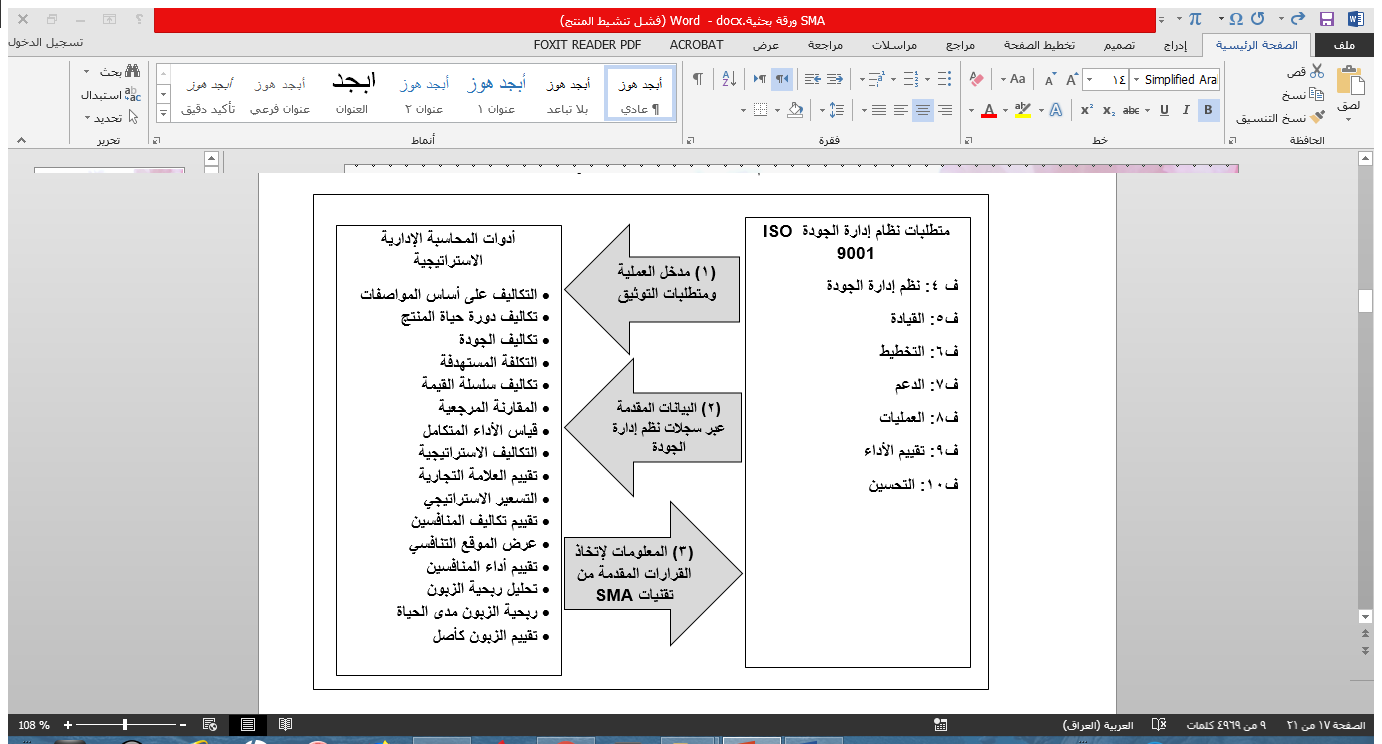 الرابط الأول: مدخل العملية ومتطلبات التوثيق
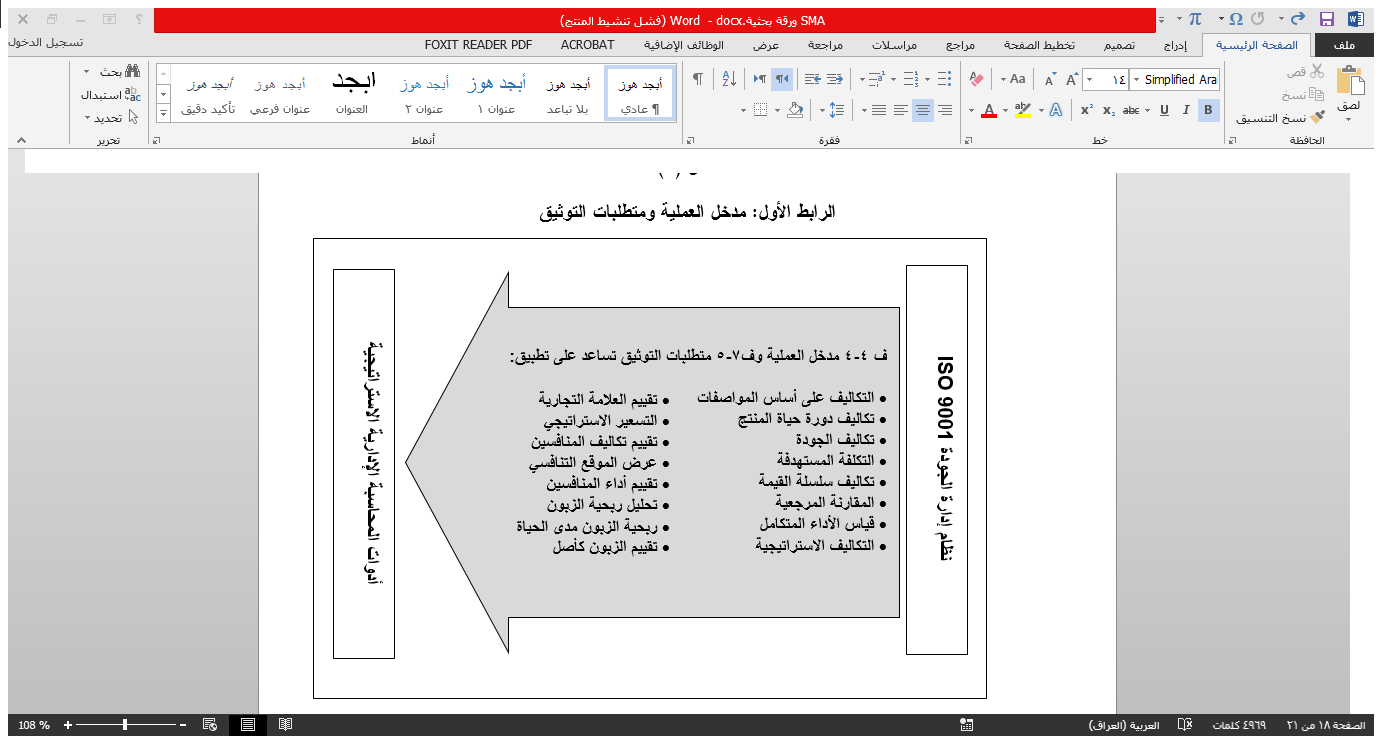 الرابط الثاني: البيانات المقدمة من سجلات نظام إدارة الجودة
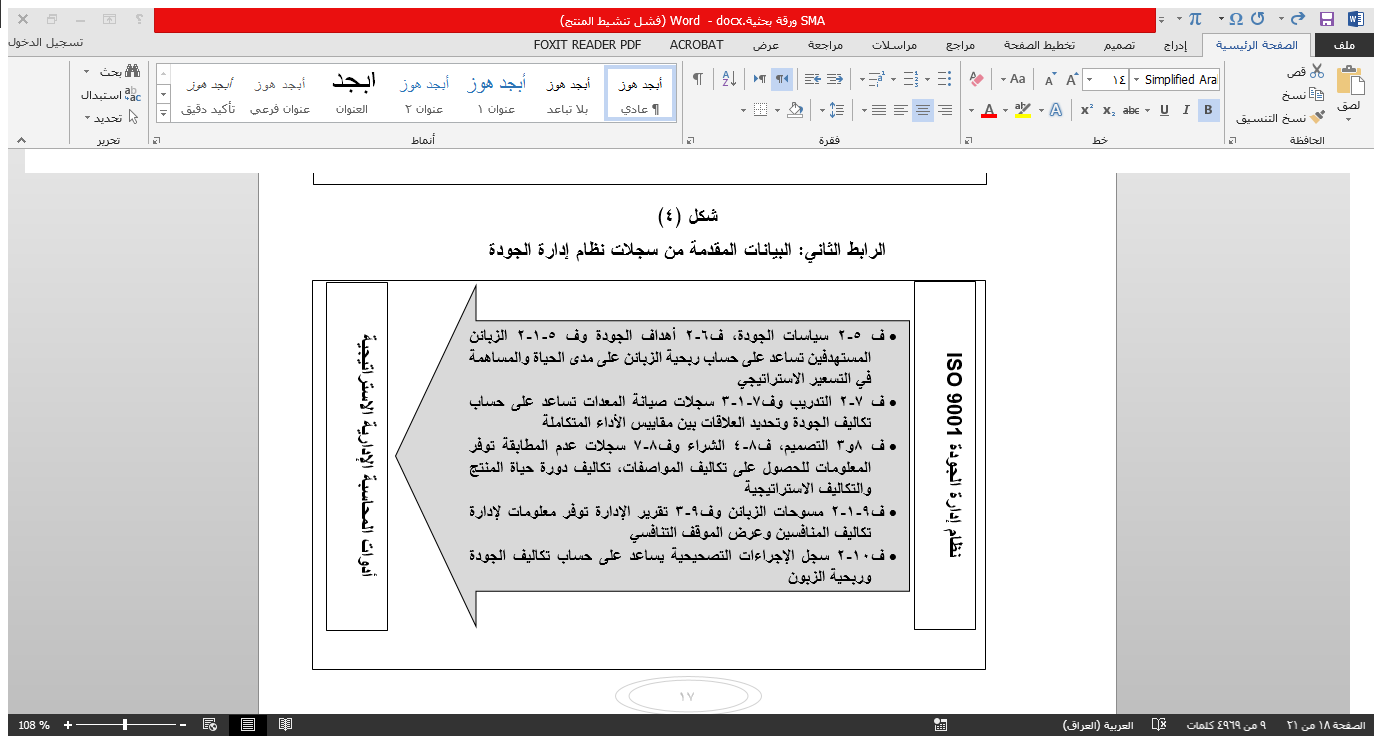 الرابط الثالث: المعلومات التي تقدمها تقنيات المحاسبة الادارية الاستراتيجية لاتخاذ القرارات
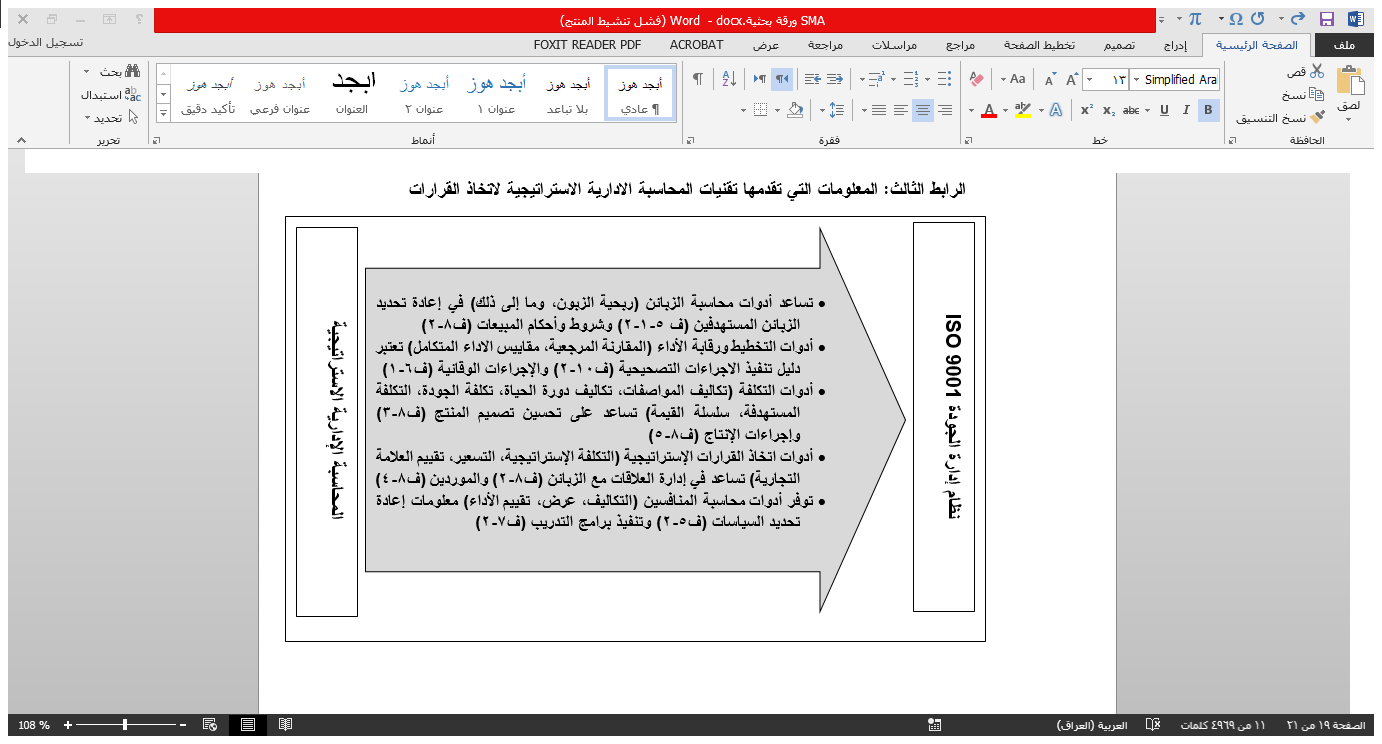 شكراً لحسن الاصغاء
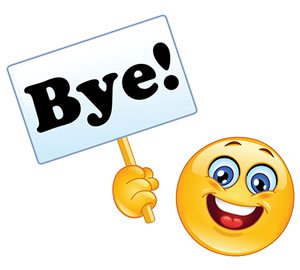